U.S in World War I
We will explain the significance of 19414-1918, identify the reasons for U.S. entry into WWI, understand the contributions of the AEF led by General Pershing, analyze isolationism and neutrality, analyze the Battle of Argonne Forest, and discuss importance of Alvin York.
I will summarize the main ideas of WWI by completing a graphic organizer.
Allied Powers
Central Powers
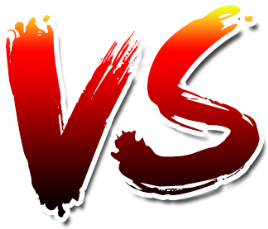 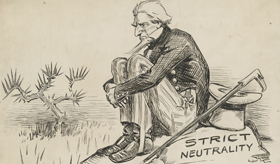 Explain U.S. foreign policy at the beginning of World War I.
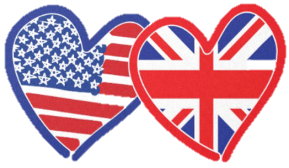 Closer Ties to Allies
German Aggression
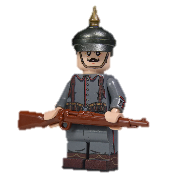 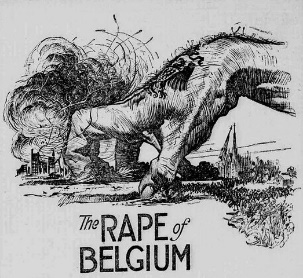 Allied Propaganda
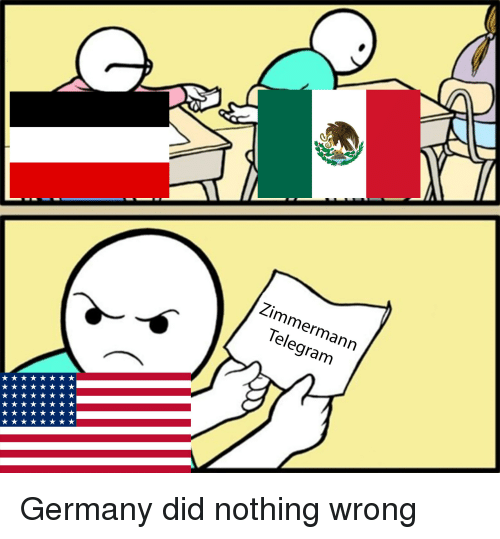 Zimmerman Telegram
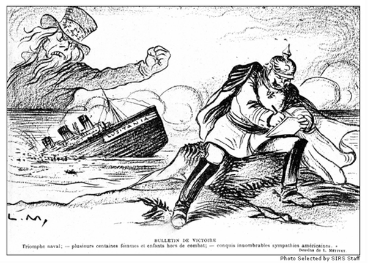 Freedom of the Seas
Armistice
Treaty of Versailles
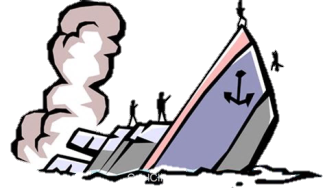 Battle of Argonne Forest
The U.S. Intervenes
End of WWI